M
ZZS ČR    2023
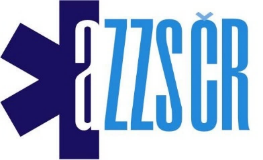 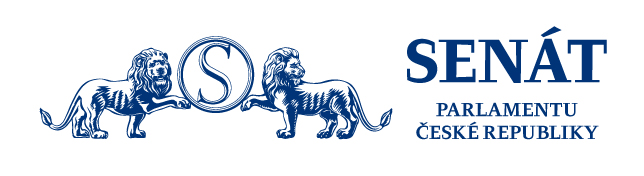 MUDr.Marek Slabý, MBA, LL.M
Zdravotnické záchranné služby České republiky v roce 2023
321
14
619
krajů
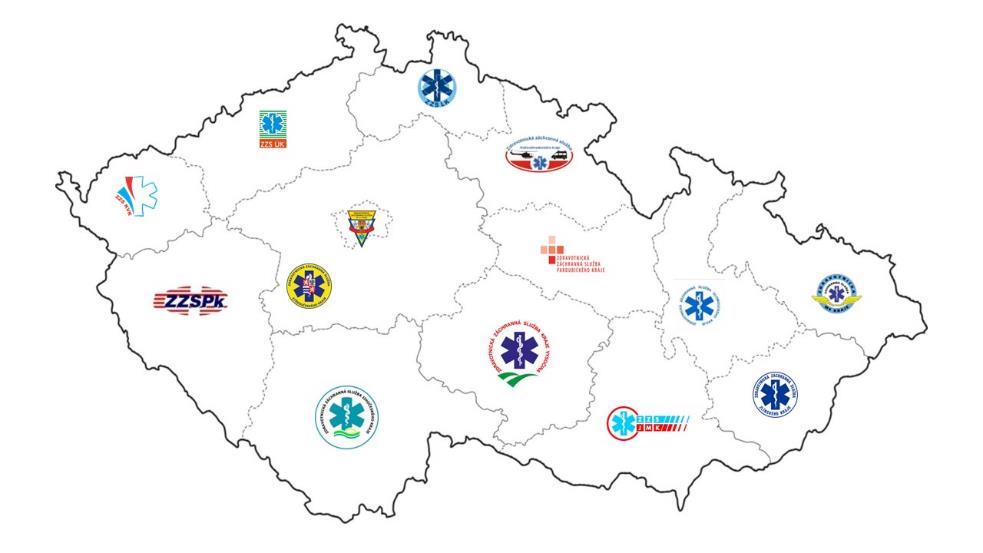 výjezdových základen ZZS
výjezdových skupin ZZS
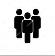 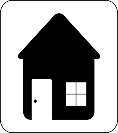 34 %
2 %
Struktura kmenových zaměstnanců ZZS ČR – porovnání roků 2013 x 2023
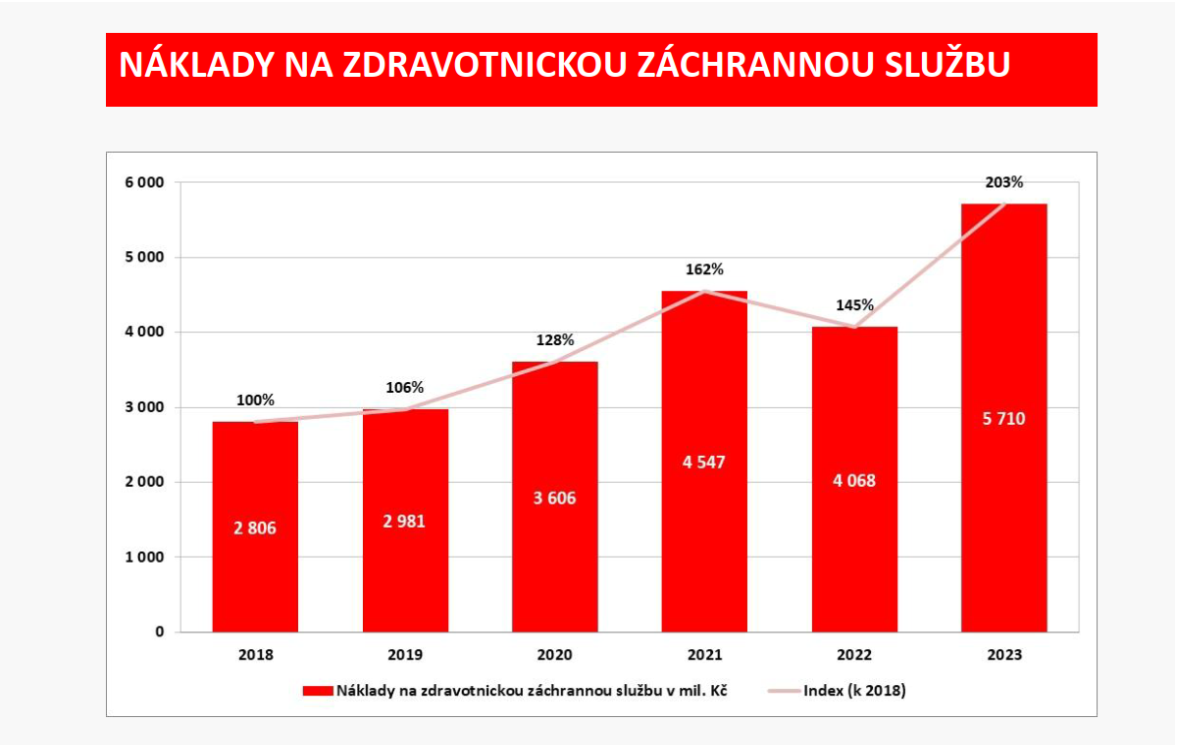 Zdroj : VZP ČR
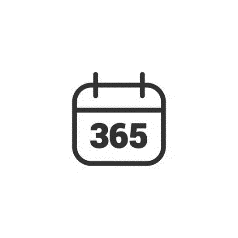 1 177 719 výjezdů ročně
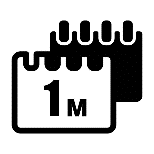 98 143 výjezdů měsíčně
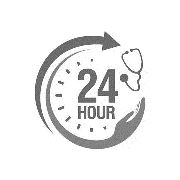 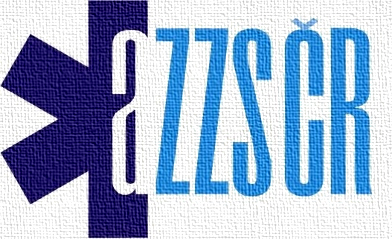 3 227 výjezdů  za 24 hodin
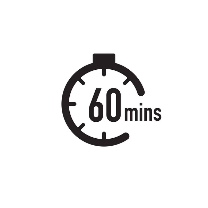 134 výjezdů za hodinu
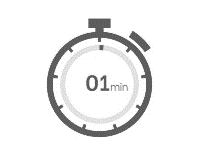 2 výjezdy za minutu
* Událost = situace vyžadující poskytnutí PNP bez ohledu na počet a typ vyslaných výjezdových skupin

** Výjezd = aktivita jedné výjezdové skupiny, např. RV+RZP = 2 výjezdy
* výjezd = aktivita jedné výjezdové skupiny, např. RV+RZP = 2 výjezdy
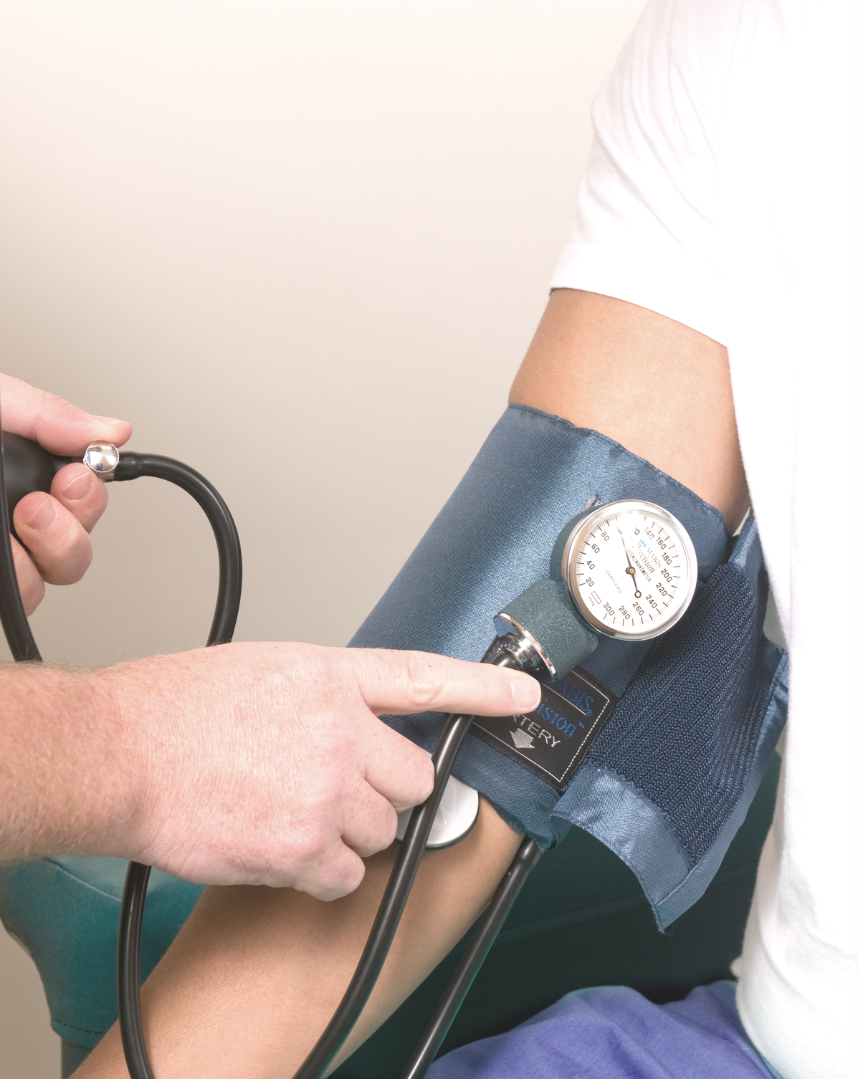 1 025 782 pacientů 
ošetřených v přednemocniční neodkladné péči
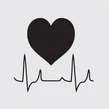 Akutní infarkt 
 myokardu
9 251 případů
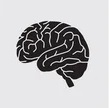 22 665 případů
Cévní mozková      příhoda
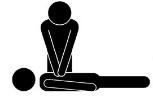 8 337 případů
Zahájené KPR
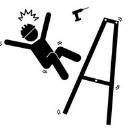 205 043 případů
Úrazy
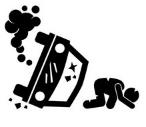 33 077 případů
Dopravní nehody
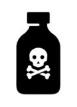 26 462 případů
Škodlivé požití
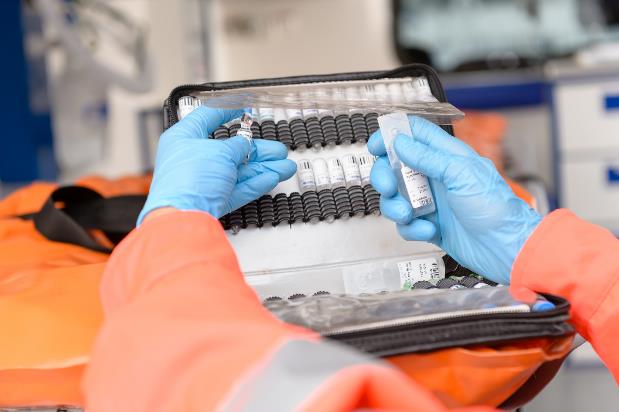 2023
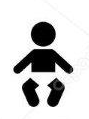 Počet ošetřených pacientů od 0 – 18,99 let
Počet ošetřených pacientů od 19 let do 64,99 let
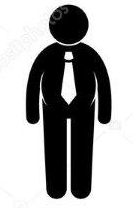 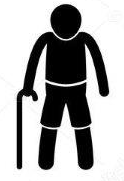 Počet ošetřených pacientů nad 65 let
2013 2023
Ošetření pacienti s AIM, pacienti s CMP
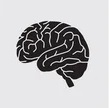 2023
Počet zahájených KPR
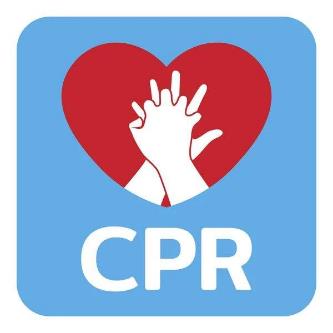 2023
Výjezdy k dopravním nehodám včetně zásahů LZS
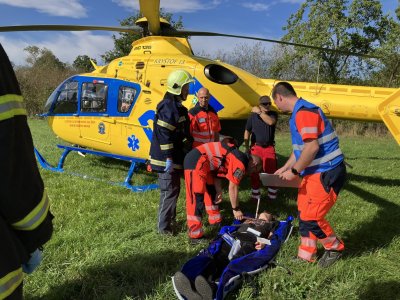 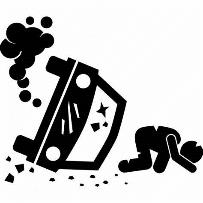 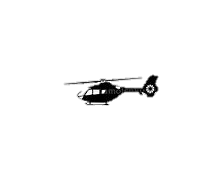 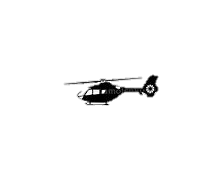 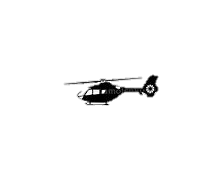 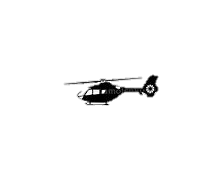 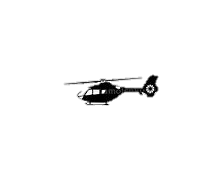 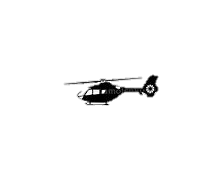 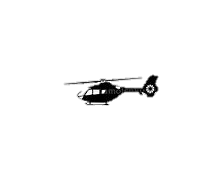 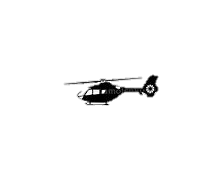 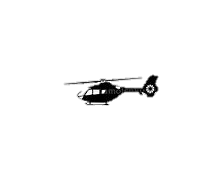 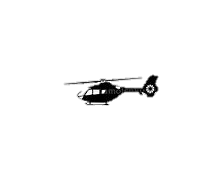 Počet tísňových volání na linku 155
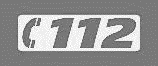 209 941   
předaných tísňových volání
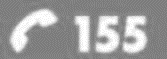 1 725 915
 přijatých tísňových volání celkem 
v roce 2023
1 515 974
přímo přijatých tísňových volání
Počet řešených událostí ZZS dle stupně naléhavosti
naléhavosti  37 556 událostí
I. stupeň
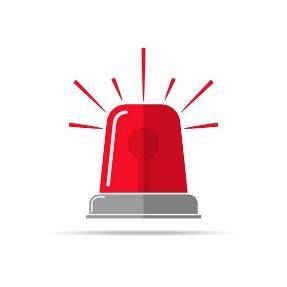 naléhavosti  264 023 událostí
II. stupeň
1 022 048
 celkem řešených událostí
v roce 2023
naléhavosti  682 691 událostí
III. stupeň
IV. stupeň
naléhavosti  37 778 událostí
Děkuji za Vaši pozornost a ještě jednou Vás vítám v Senátu .
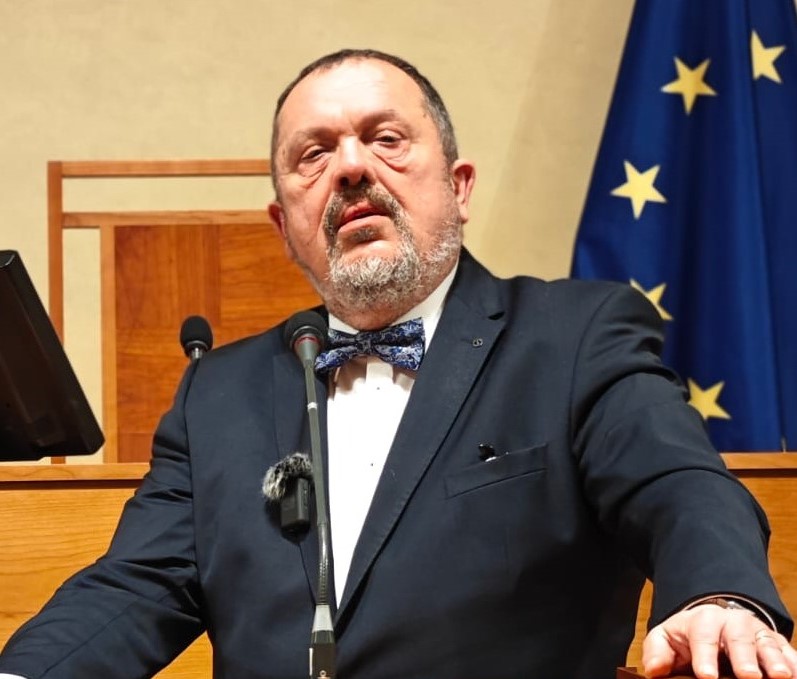 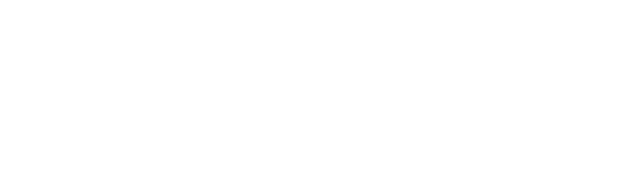